Schema SiPM
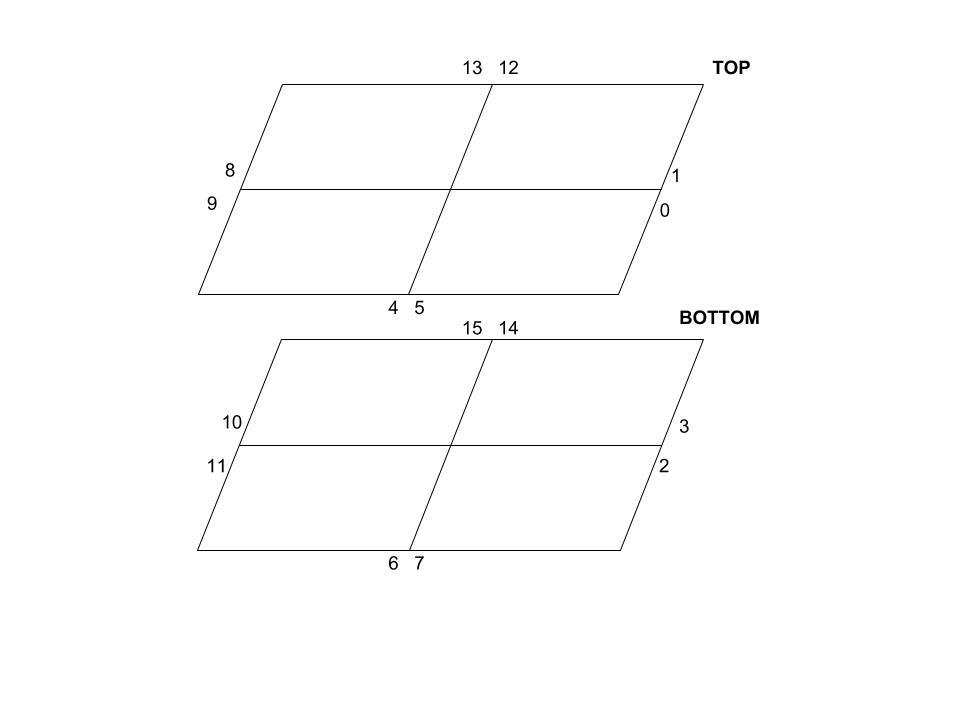 Schema ratepair e ratedir
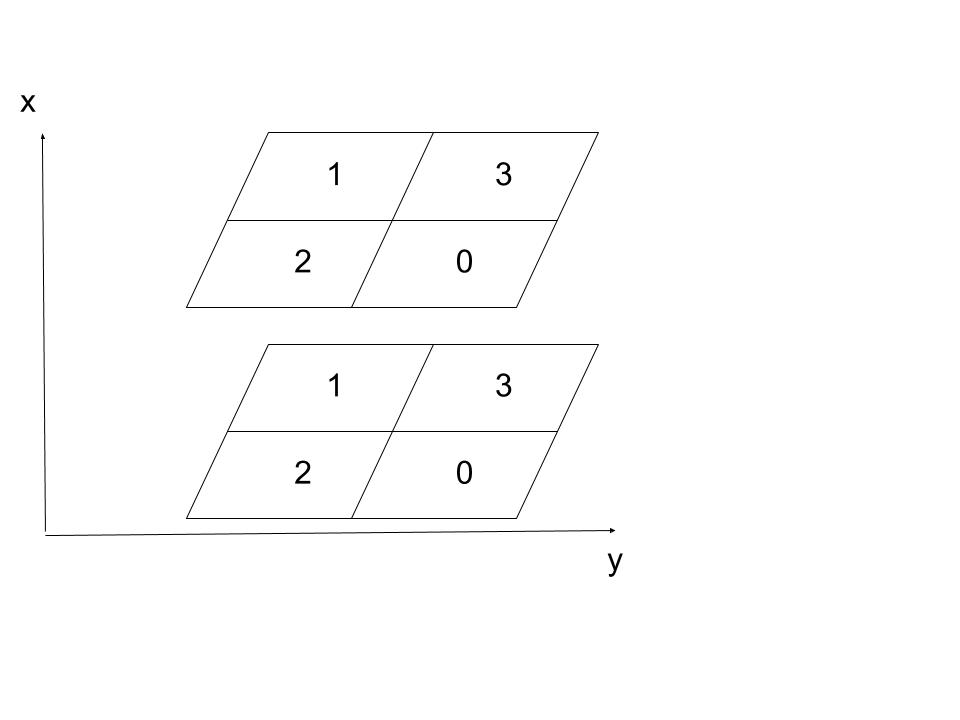 Confronto dei 3 rivelatori al CERNdal 27/06/18 al 28/06/18
Pola-01 = -0.00213 +/- 0.00002
Pola-02 = -0.00337 +/- 0.00001
Pola-03 = -0.00323 +/- 0.00001
Dati pola02/01 e pola03/01 con RatePair
Dati dei fit delle correzioni con i Pair
RatePair Fit Pola02/01
p0                        =     0.991   +/-   0.004
p0                        =     0.92   +/-   0.03    
p0                        =     0.93   +/-   0.01 
p0                        =     0.95   +/-   0.01
p0                        =      1.17   +/-   0.03
p0                        =     0.988   +/-   0.004
p0                        =      1.15   +/-   0.02   
p0                        =      1.06  +/-   0.01    
p0                        =      1.05   +/-   0.01   
p0                        =     0.92   +/-   0.01
p0                        =     0.985   +/-   0.004
p0                        =      1.06   +/-   0.03
p0                        =      1.09   +/-   0.02  
p0                        =     0.93   +/-   0.01 
p0                        =      1.05   +/-   0.03   
p0                        =     0.997   +/-   0.004
RatePair Fit Pola03/01
p0                        =     0.959   +/-   0.005  
p0                        =     0.98   +/-   0.04   
p0                        =      1.12   +/-   0.01  
p0                        =     0.90   +/-   0.01    
p0                        =      1.05   +/-   0.03  
p0                        =     0.959   +/-   0.005  
p0                        =      1.44   +/-   0.02   
p0                        =      1.02   +/-   0.01   
p0                        =      1.06   +/-   0.01   
p0                        =     0.89   +/-   0.01   
p0                        =      1.017   +/-   0.005  
p0                        =      1.07   +/-   0.04  
p0                        =      1.12   +/-   0.02   
p0                        =     0.94   +/-   0.01   
p0                        =      2.59   +/-   0.06   
p0                        =     0.9621   +/-   0.005
Correzioni per pola02/01 e pola03/01 con RatePair4c
Dati dei fit delle correzioni con i Pair4c
Dati Fit Pola02/01 Pair4c
p0                        =     0.993   +/-   0.004
p0                        =     0.98   +/-   0.02
p0                        =     0.936   +/-   0.009
p0                        =     0.95   +/-   0.01
p0                        =      1.19   +/-   0.03
p0                        =      1.030   +/-   0.004
p0                        =      1.16   +/-   0.02    
p0                        =      1.07   +/-   0.01
p0                        =      1.06   +/-   0.01
p0                        =      0.95   +/-   0.01
p0                        =     0.998   +/-   0.005  
p0                        =       1.06   +/-   0.03
p0                        =      1.10   +/-   0.02   
p0                        =     0.97   +/-   0.01
p0                        =      1.04   +/-   0.03   
p0                        =      1.010   +/-   0.004
Dati Fit Pola03/01 Pair4c
p0                        =      0.918   +/-   0.005 
p0                        =     0.85   +/-   0.03   
p0                        =     0.83   +/-   0.01  
p0                        =     0.87  +/-   0.01     
p0                        =      1.00   +/-   0.03    
p0                        =     0.946   +/-   0.005  
p0                        =       1.02   +/-   0.02   
p0                        =     0.97   +/-   0.01   
p0                        =     0.98   +/-   0.01    
p0                        =     0.86   +/-   0.01   
p0                        =     0.912   +/-   0.005  
p0                        =      1.01   +/-   0.04 
p0                        =      1.06   +/-   0.02   
p0                        =     0.91   +/-   0.01   
p0                        =     0.984  +/-   0.03   
p0                        =     0.953   +/-   0.005
Dati pola02/01 e pola03/01 con rateDir
Dati fit delle correzioni con rateDir
Correzioni ratedir pola02
p0                        =      1.05   +/-   0.03
p0                        =      1.060   +/-   0.008
p0                        =      1.16   +/-   0.03
p0                        =     0.936   +/-   0.009
p0                        =     0.990   +/-   0.002
p0                        =      1.11   +/-   0.01
p0                        =     0.92   +/-   0.02
p0                        =     0.930   +/-   0.007
p0                        =      1.05   +/-   0.03
Correzioni rateddir pola03
p0                        =      1.07   +/-   0.03
p0                        =      1.04   +/-   0.01  
p0                        =      1.05   +/-   0.03
p0                        =     0.90   +/-   0.01
p0                        =     0.969   +/-   0.002
p0                        =      1.28   +/-   0.01
p0                        =     0.98   +/-   0.03
p0                        =      1.032   +/-   0.009
p0                        =      2.59   +/-   0.06
Grafici ratepair di pola02 sul lungo periodo corretti
Pola03 dentro l’edificio
Pola03 fuori dall’edificio